TPM CIRCLE NO :-
ACTIVITY
KK
QM
PM
JH
SHE
OT
DM
E&T
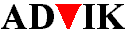 KAIZEN  IDEA SHEET
P15
TPM CIRCLE NAME:
LOSS NO. / STEP
DEPT :- Dispatch
RESULT AREA
P
Q
A
C
D
S
M
CELL:-SPD
CELL NAME:-BAJAJ & AFTER MKT
MACHINE / STAGE  :-
OPERATION  :-  PACKING
KAIZEN THEME : To Increase the operator part  Visibility while picking and Packing

 
NO PART IDENTIFICATION ON DISPLAY BOARD
IDEA :- All part display on board
COUNTERMEASURE:-
BENCHMARK
2
Problem present status :-
TARGET
0
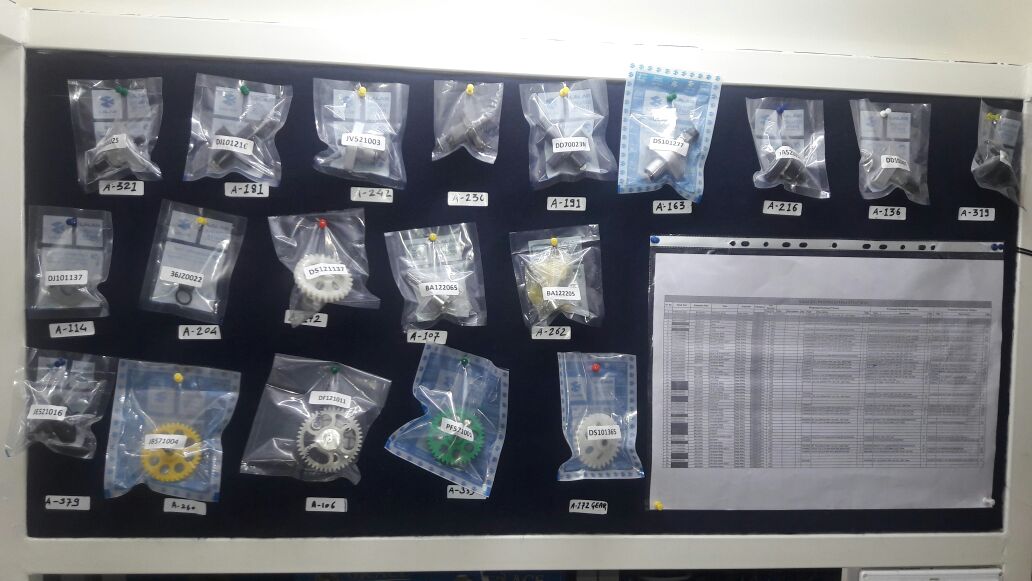 KAIZEN START
01.07.2016
TDC
04.07.2016
KAIZEN FINISH
05.07.2016
TEAM MEMBERS  :
1.Priya Deshmukh  2. Abhishekh Gored
BENEFITS :-
1.100 % Accuracy for material visibility
KAIZEN SUSTENANCE
Before
After
WHAT TO DO:- To Maintain display board 

HOW TO DO:-    To Ensure all spd part’s      display on board		

FREQUENCY :- To check on daily basis
WHY - WHY ANALYSIS :- 
Possibility of wrong material picking and packing
Possibility of wrong material dispatch to customer
No part knowledge to operator
RESULT :-

Mix –up Complaints should be zero 
Getting part knowledge to operator
ROOT CAUSE :-  
No Part Knowledge
REGISTRATION NO. & DATE :
SCOPE & PLAN FOR HORIZONTAL DEPLOYMENT
REGISTERED BY :-
SR.
NO.
CELL
TARGET
RESPONSIBILITY
STATUS
MANAGER’S SIGN :-
After Market
Done
1